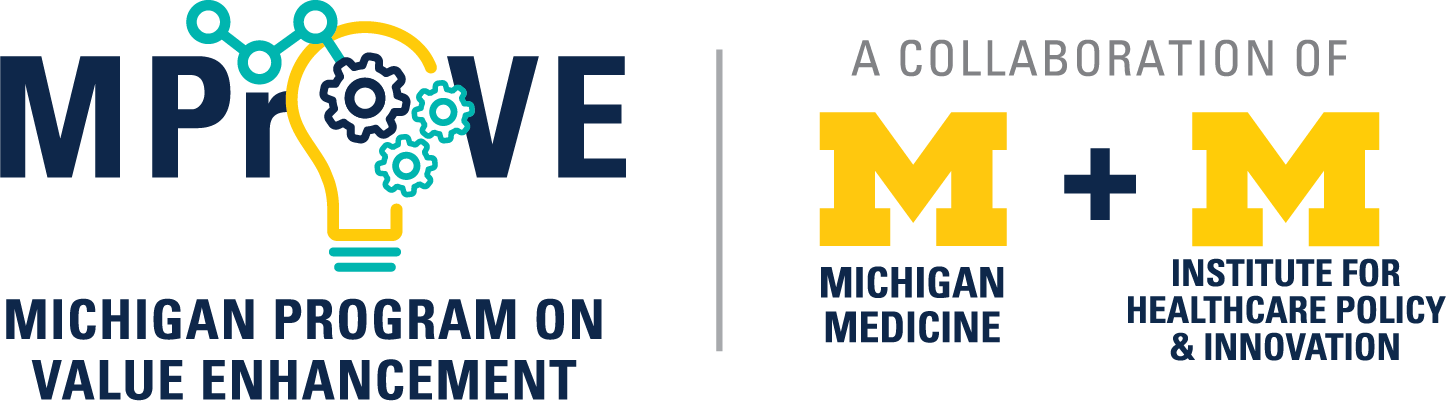 Resources for De-Implementing Pre-Op Testing for Low-Risk Surgeries
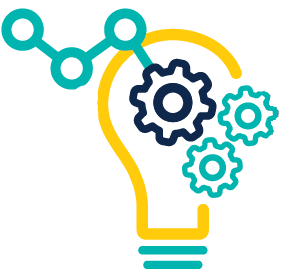 ROADMAP FOR ADDRESSING UNNECESSARY PRE-OP TESTING AT YOUR HOSPITAL
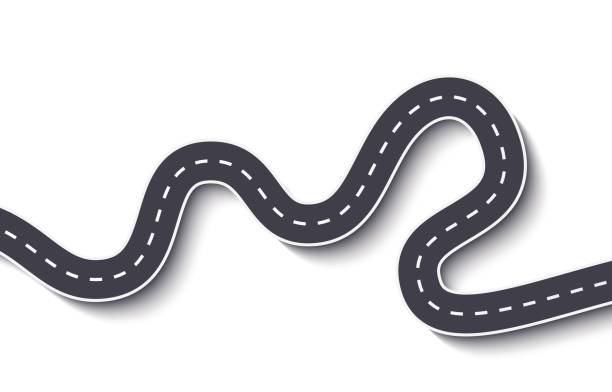 How do I get started?
How do we reach goal of reducing low-value testing?
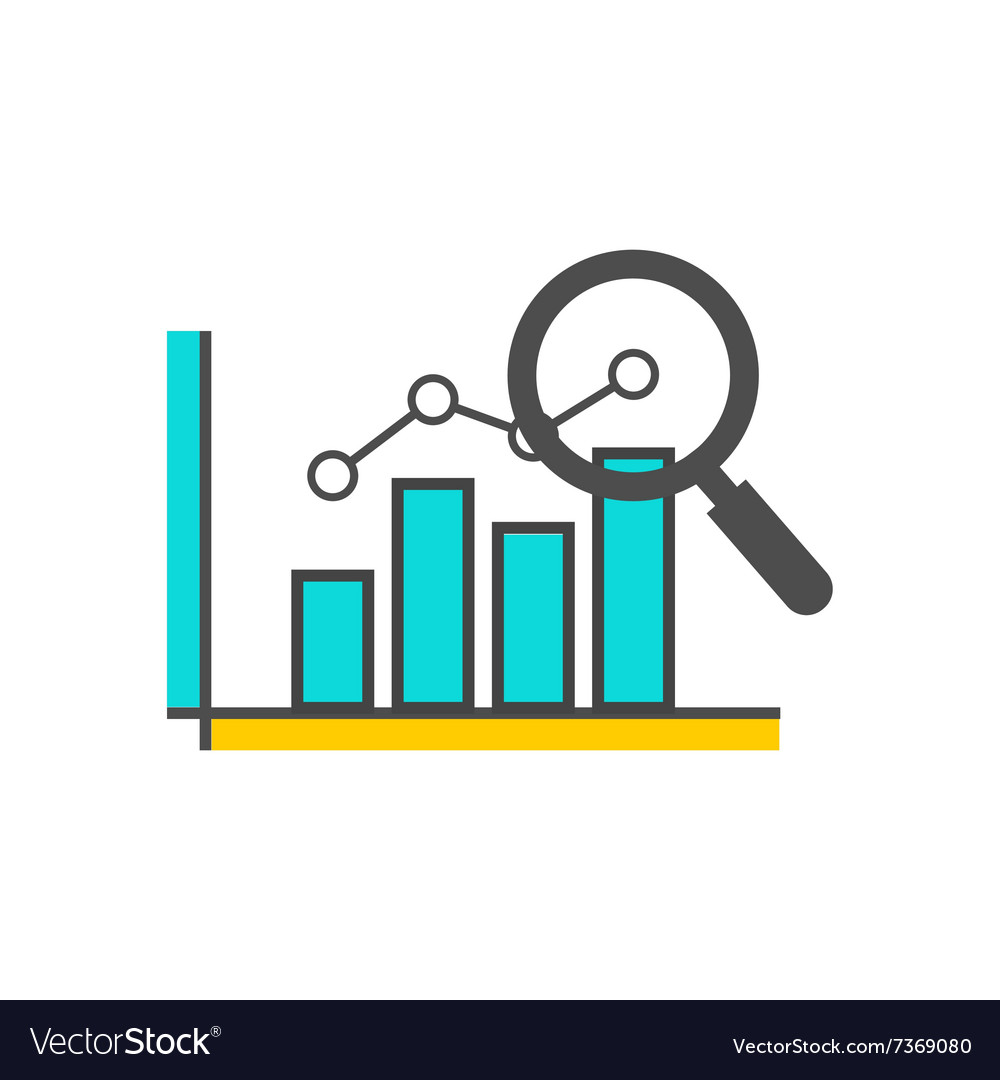 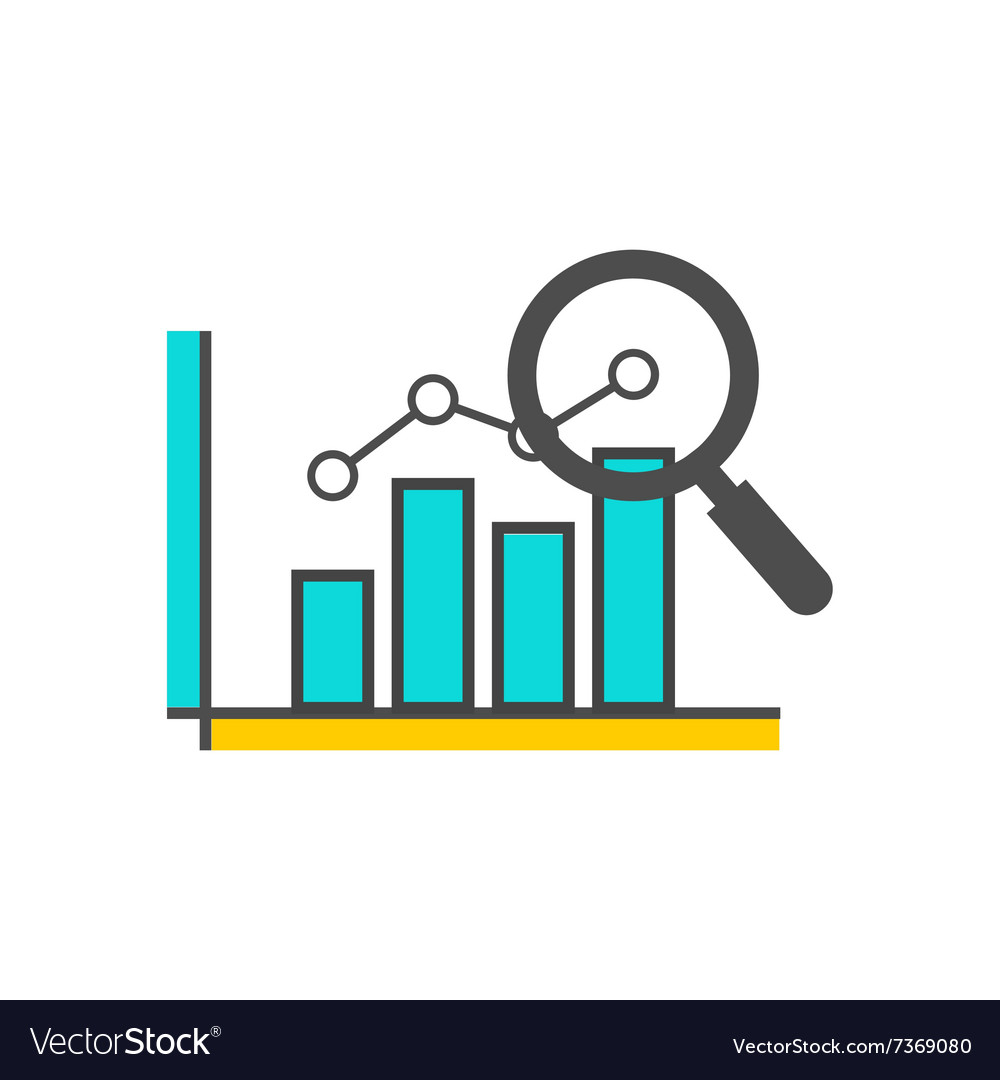 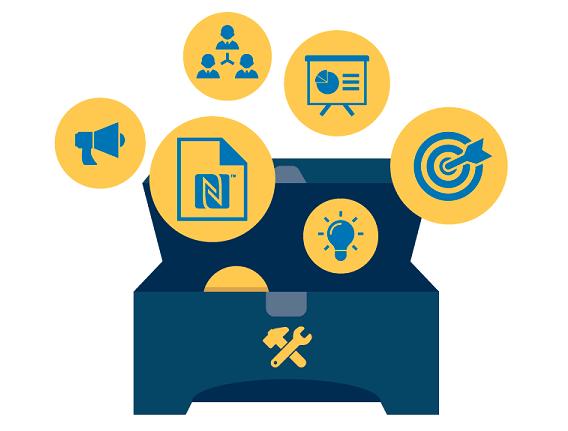 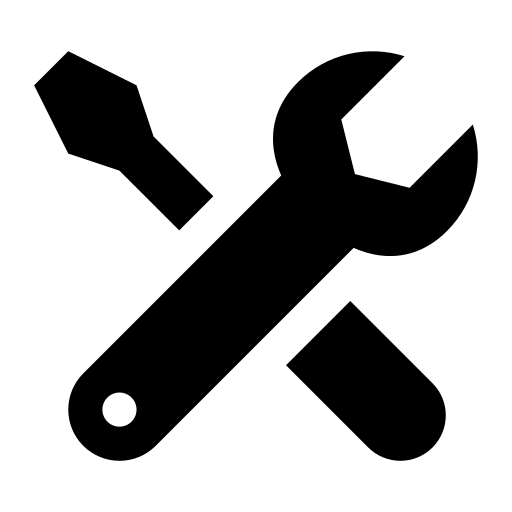 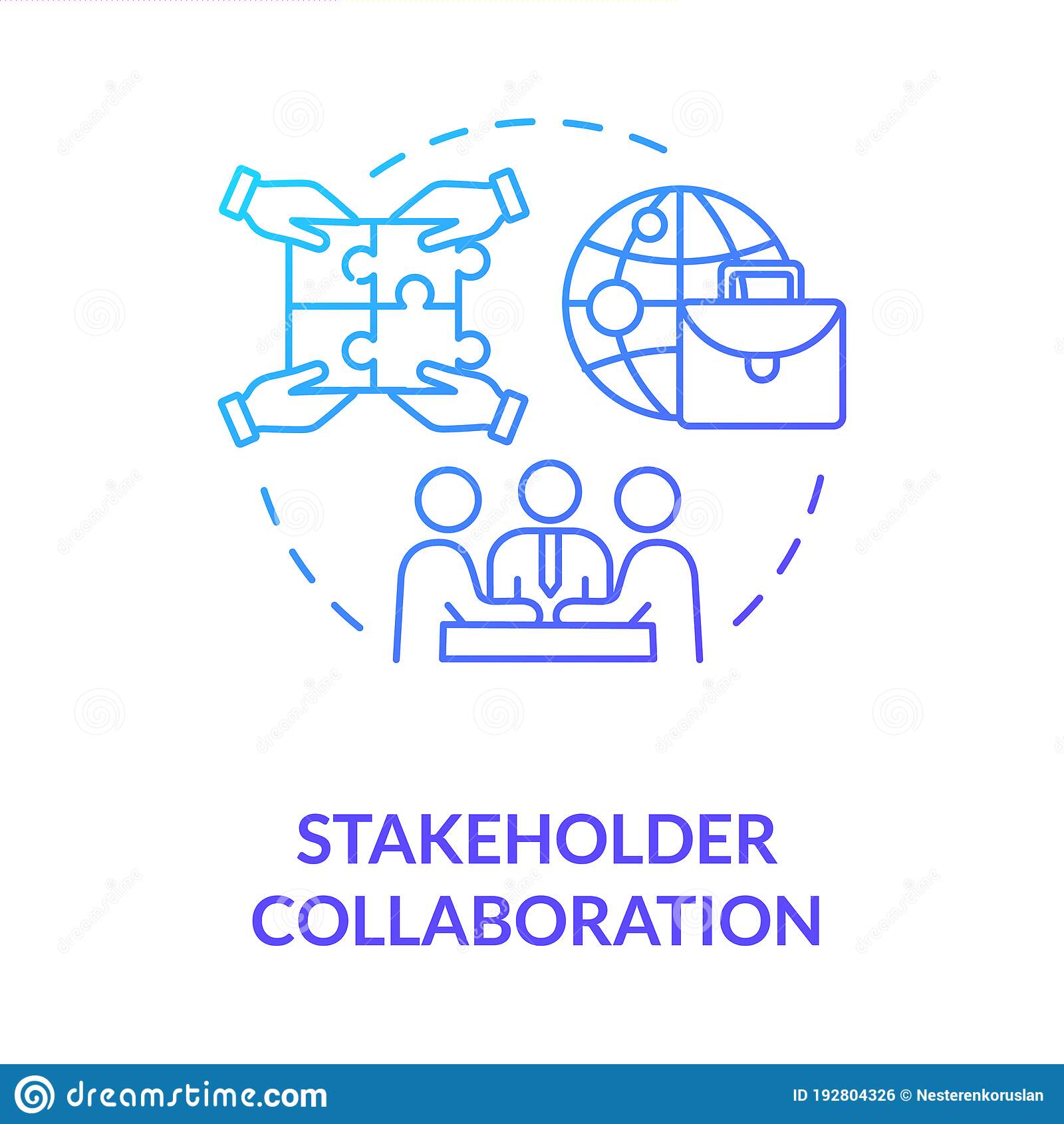 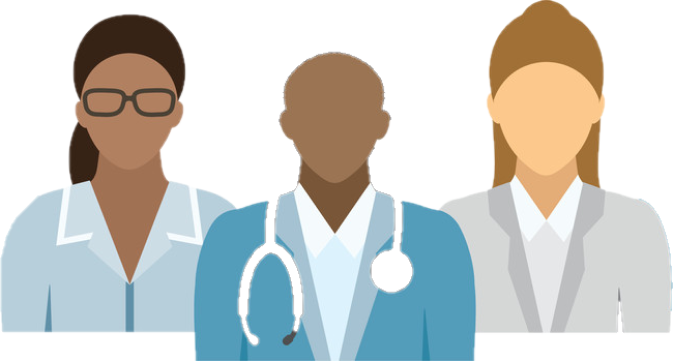 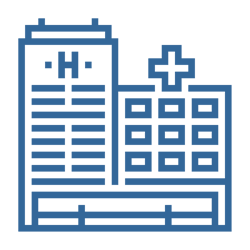 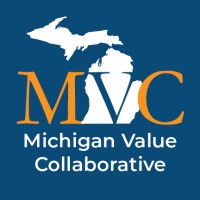 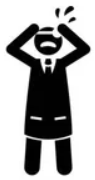 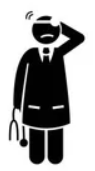 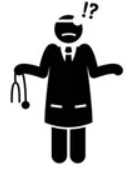 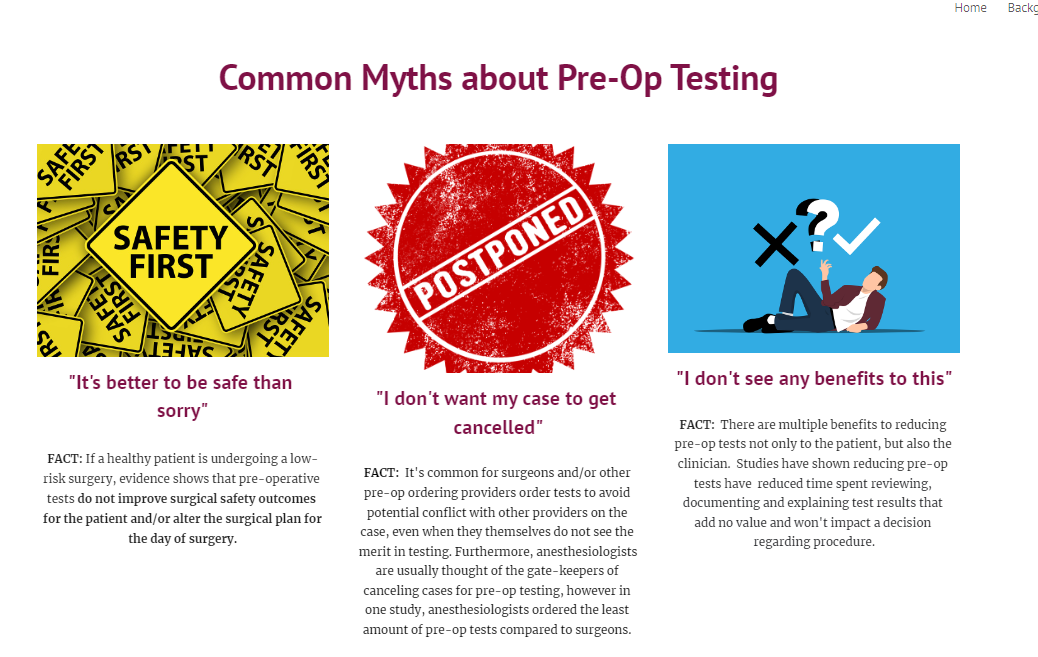 Resources:
Decision Aids 
Guidelines
Website
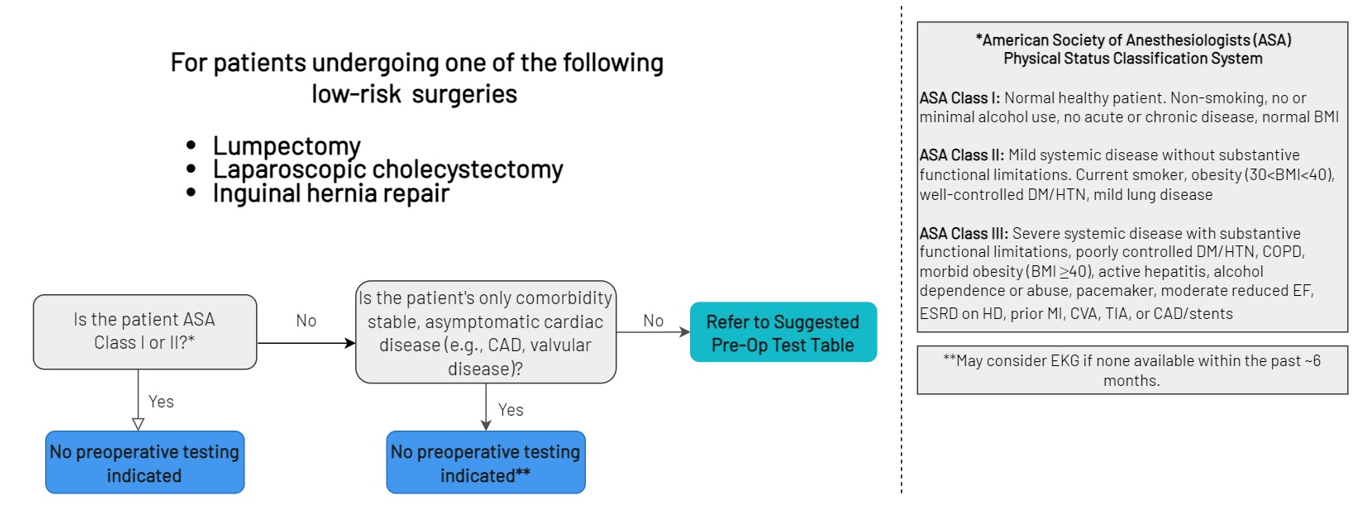 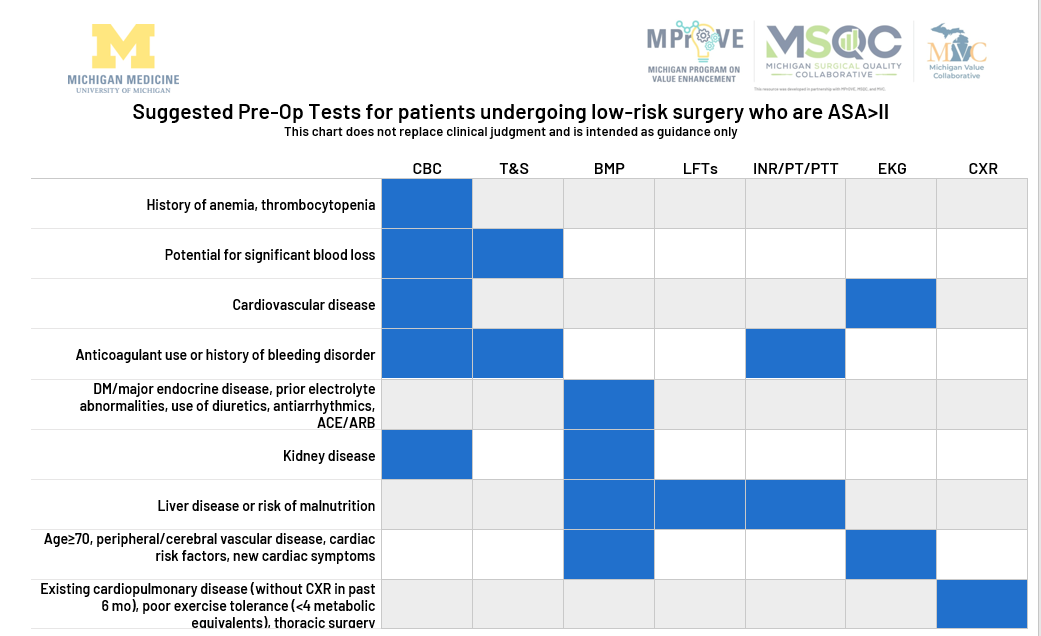 Sources  
Compilation of national guidelines from academic societies + Choosing Wisely
Pre-Op Testing Decision Aid  for Low-Risk Surgeries
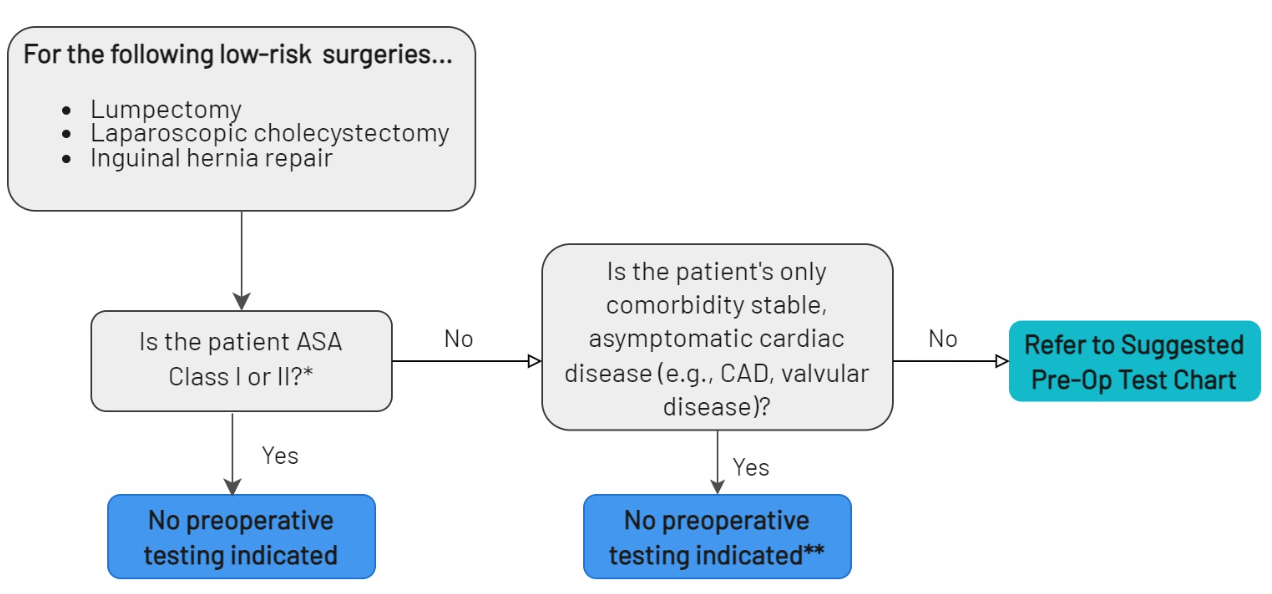 [Speaker Notes: **based on national guidelines/med society recommendations/existing research Consolidated by MPrOVE, 
Welcome to use as is and also ***We encourage you to bring this back to your surgical/anesthesia depts to verify by your institution & adapt as your institution sees fit


Leadership from our collaboration (Lesly, Dr. Hari Nathan, Dr. Englesbe)]
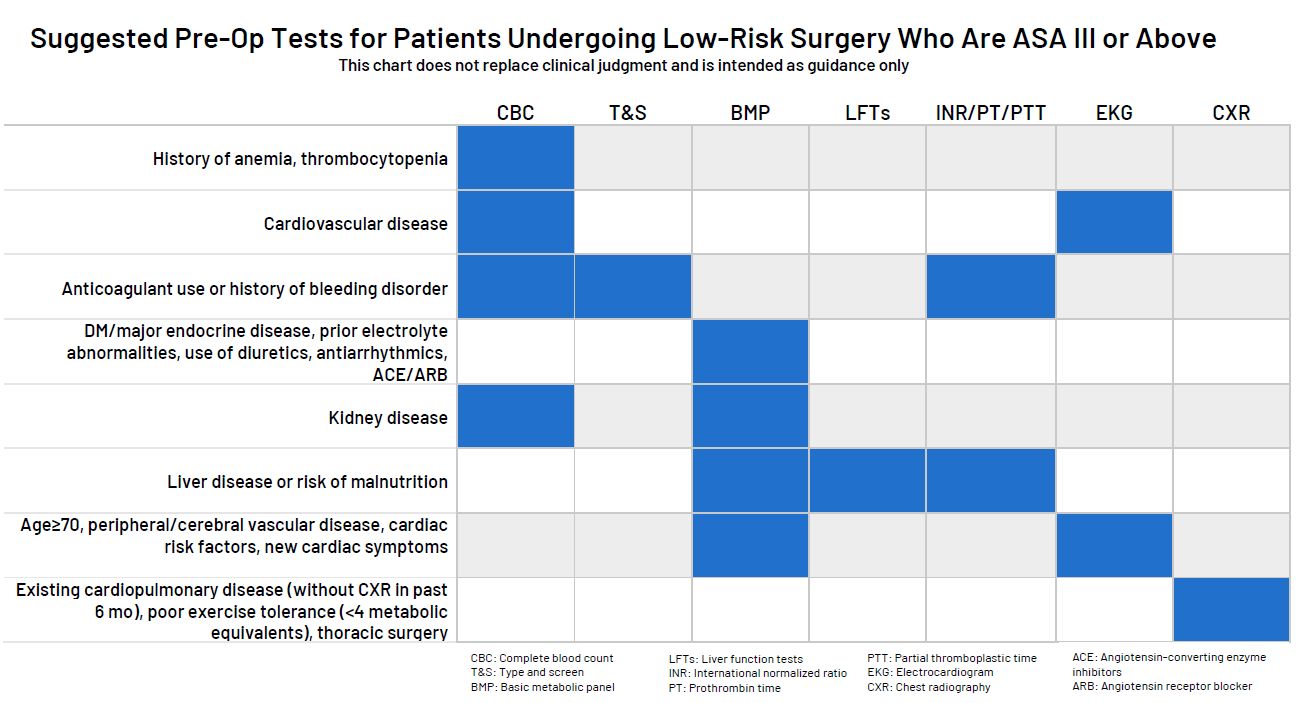 [Speaker Notes: Can adapt locally to add/subtract tests to add to your pre-op testing panel]
Customizable Templates
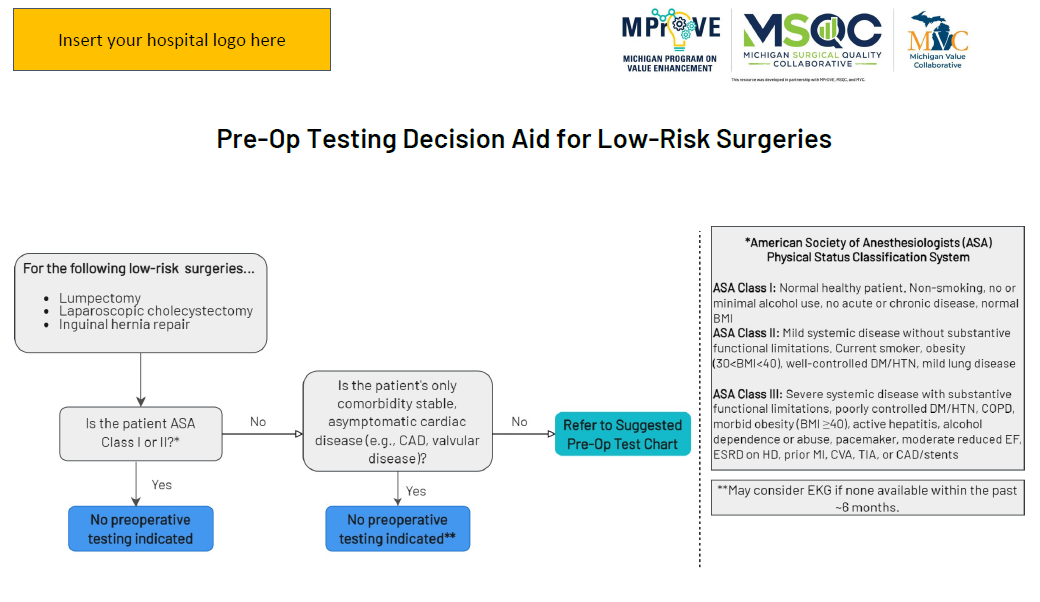 COMING SOON: Pre-Op Testing Website
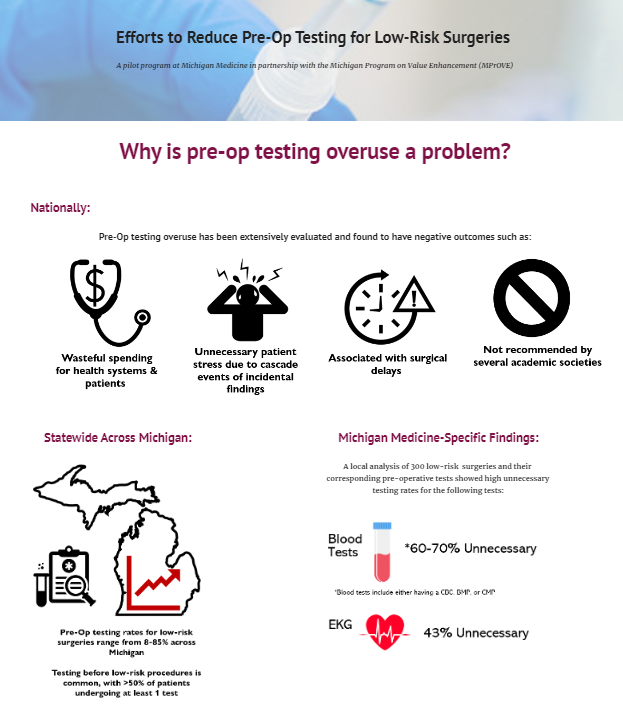 Target Audience: 
All MSQC Participating Hospitals
Anyone involved in Pre-Op Testing
Anyone who wants to learn more
Features:
Background information
Common Myths of Pre-Op Testing
Decision Aid
Case Scenarios
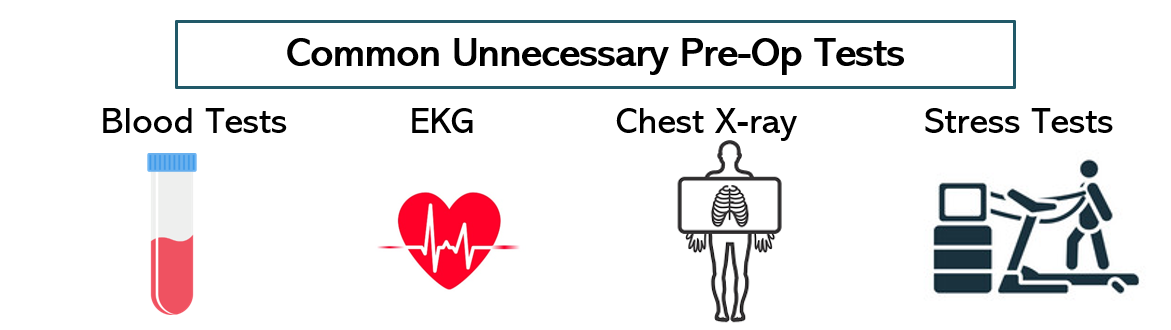 [Speaker Notes: *after, ask about “what else do you need?” 3xt5 card, etc…]
Website Features
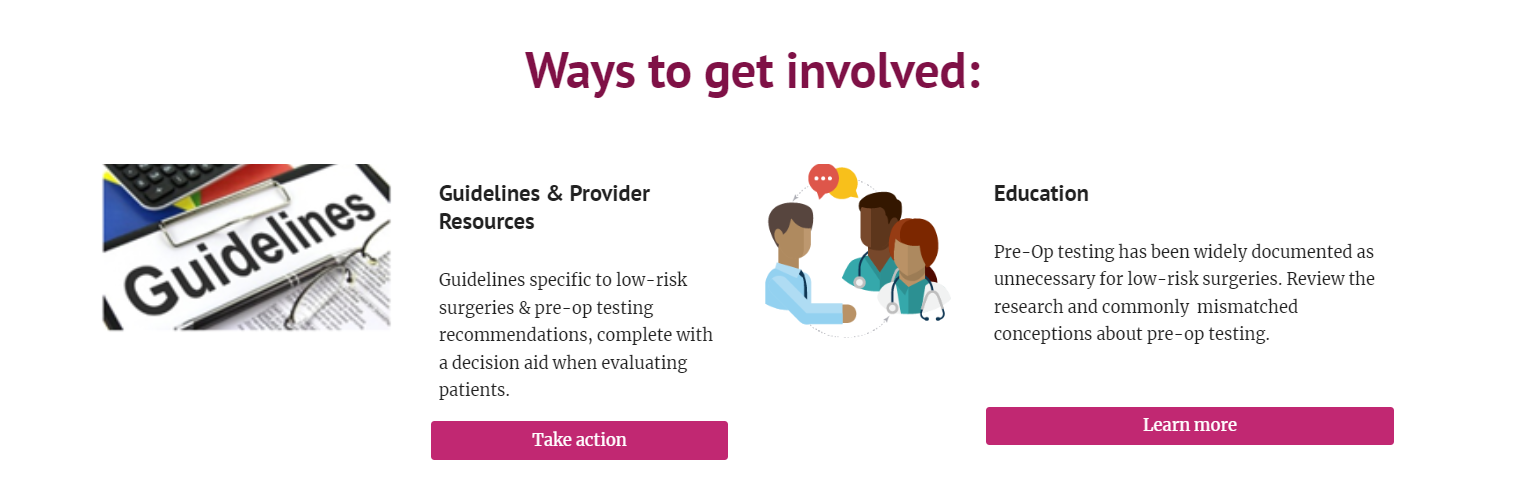 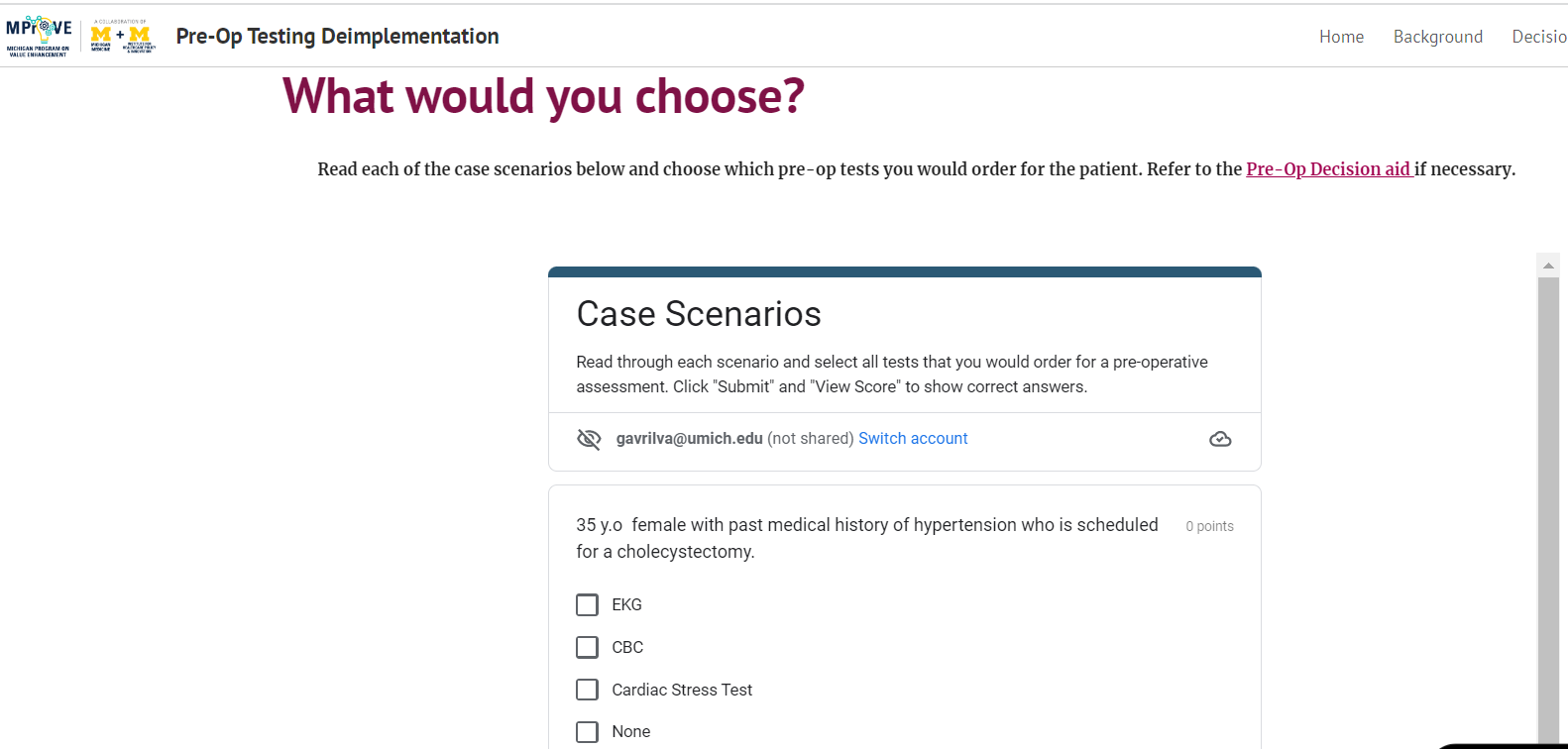 Questions?
[Speaker Notes: ASA Class]